DELETE THIS SLIDE PRIOR TO PRESENTATION
This PowerPoint serves as a template presentation which introduces topics related to air quality and is part of a suite of presentations provided by the EPA for the Megacities program.

See speaker notes for an additional description of slide content. Slides should be edited or added to as necessary for your particular needs. Slides with highlighted yellow text require the addition of specific context and information for your city.
1
Setting Ambient Air Quality and Emission Standards
What are Air Quality Standards?
"Primary standards set limits to protect public health, including the health of ‘sensitive’ populations such as asthmatics, children, and the elderly.” - U.S. EPA
“An air quality standard defines the maximum amount of a pollutant averaged over a specified period of time that can be present in outdoor air without harming public health, and thus, it defines clean air.” - California Air Resources Board
Definition can vary by country or agency, but generally air quality standards are established limits of air pollution concentrations to protect public health.
3
[Speaker Notes: US EPA sets National Ambient Air Quality Standards (NAAQS) to protect public health, based on extensive review of scientific literature
States are required by federal law to attain NAAQS or develop attainment plans]
What is the purpose of an air quality standard?
Potential goals of establishing a standard include:
Improve air quality for people near a specific emissions source (e.g., power plant)
Reduce the prevalence of chronic health effects (e.g., chronic bronchitis) within a city or neighborhood
Reduce acute health effects (e.g., asthma attacks) within a city or neighborhood
Increase crop production
Improve visibility at a park or recreational area
4
[Speaker Notes: Standards can be set for different purposes.

Generally speaking, primary purpose for setting standard would be to improve public health.  Even within that category, there can be different types of standards.

Other standards, sometimes called secondary standards, may protect against other impacts related to visibility, materials damage, crops, ecological impacts

Improving visibility/general air quality will likely be less restrictive than reducing the impact on specific health outcomes]
Standards vs. Guidelines
5
World Health Organization (WHO) Air Quality Guidelines
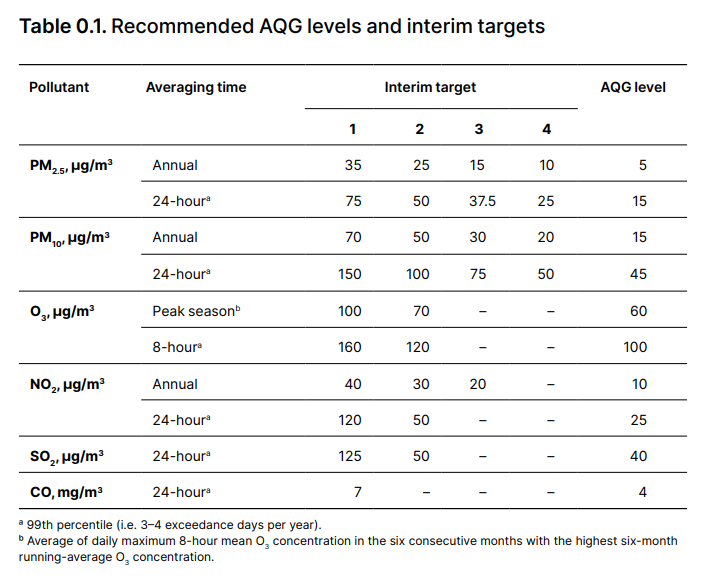 Air Quality Guidelines (AQG)
are evidence-informed recommendations for protecting public health from adverse effects of air pollutants

Interim targets serve as incremental steps in progressive reduction of pollution in areas where pollution is currently high
6
WHO, 2021 Global Air Quality Guidelines
[Speaker Notes: Guidelines are not enforceable but can serve as the basis for a given city or country’s AQ standard, and for the long-term goals of local and national AQ management planning.]
U.S. EPA National Ambient Air Quality Standards (NAAQS)
The Clean Air Act (CAA) gives the U.S. EPA the authority to establish NAAQS to protect public health and the environment​
NAAQS have been established for six pollutants:​
Ozone(O3), particulate matter (PM2.5 and PM10), carbon monoxide (CO), lead (Pb), nitrogen dioxide (NO2), sulfur dioxide (SO2)​
​EPA reviews the standards every five years​
Independent Clean Air Scientific Advisory Committee (CASAC) advises EPA in the standard development process
7
U.S. EPA NAAQS Review Process
Integrated Science Assessment (ISA)
Rulemaking
Planning
Risk/Exposure Assessment (REA)
Policy Assessment (PA)
8
https://www.epa.gov/criteria-air-pollutants/process-reviewing-national-ambient-air-quality-standards
Summary of Current U.S. NAAQS
9
https://www.epa.gov/criteria-air-pollutants/naaqs-table
[Speaker Notes: EPA sets two types of standards: primary standards, to protect public health; and secondary standards, to protect the public welfare from effects including visibility impairment, damage to building and national monuments, and damage to ecosystems.​
When EPA sets air quality standards, it also must specify the air quality statistics that the Agency will use to determine whether an area is meeting the standards. These statistics are known as the “form of the standard” and are derived separately for each standard.]
U.S. EPA NAAQS Compliance Assessment
The U.S. EPA uses “design values” to describe a given location’s air quality levels relative to the NAAQS
Designates ‘nonattainment’ areas
Assesses progress towards meeting the NAAQS, classified as ‘Maintenance’
Design values are calculated as 3-year averages of the pollutant’s ‘form’ (see previous table)
Ex: Ozone design value is the annual fourth-highest daily maximum 8-hour concentration, averaged over 3 years
Design values exclude erroneous measures, measures captured during ‘exceptional events’, and measures captured by monitors with network/site issues
EPA Map of Design Values: 
https://epa.maps.arcgis.com/apps/MapSeries/index.html?appid=bc6f3a961ea14013afb2e0d0e450b0d1
EPA design values assessment tables: https://www3.epa.gov/airquality/greenbook/kdtc.html
10
[Speaker Notes: While a “design value” may not be relevant to your own country or city, it is helpful to think about how to determine if your city has met standards
Compliance is often based on multi-year averages to account for year-to-year variation
Often excludes certain data points as well (such as erroneous measures) which requires analysis]
Considerations
11
Key Considerations
Setting pollutant standards should consider: 
Purpose and goal(s) of the standard
Health or other physical effects of interest
Population of interest
Relevant pollutant metrics (e.g., mean vs. max, averaging time)
The key factor in determining standards is the supporting literature
Determining and setting standards may be limited by data availability
Level at which pollutants are monitored temporally and geographically
Quality of the data supporting the standards (i.e., Federal Equivalent Method vs. Federal Reference Method vs. Sensors)
12
[Speaker Notes: See https://www.epa.gov/air-sensor-toolbox/frequent-questions-about-air-sensors for more information about the performance of air sensors.]
Effects of Interest
What health effects are you most interested in reducing?​
What health effects are most prevalent within your population of interest?​
What available evidence exists within the local or international literature to support the link between exposure and the health outcome? ​
Are pollutant concentrations likely impacting short-term or long-term health?​
Do you see a lot of variability in concentrations from day to day? Are there frequent extreme concentration events that last several days?​
Does pollution vary spatially via hot spots, or is it generally evenly distributed?​
Are there other physical or environmental effects? 
Visibility, haze, crop damage, property damage, etc.
13
[Speaker Notes: PM mixtures can vary place to place – some areas have more sulfate for example – due to burning of high sulfur coal.  We are still learning about relative toxicity of PM components but these differences mean it is best to use studies conducted in areas with similar sources and concentration levels.  ​
​
Ex: There are high rates of hospitalizations due to bronchitis in persons living near the power plant due to the high PM emissions​]
Population of Interest
Who will the AQ standard impact? 
Dependent upon the standard’s purpose and health effects of interest:
Are we looking at specific neighborhoods, regions, cities, etc.?
Are we interested in specific age groups (e.g., neonatal)?
Ex: standards may be stricter in high population areas
14
Temporal Scale
What is the temporal scale for the air quality standard?
Depends on the purpose of the standard
Are we looking at short-term or long-term benefits?
How does the pollutant vary during the day? Are spikes in concentration common?
What metrics have been linked to health impacts?
What resolution of data is available?
Federal Equivalent Methods (FEMs) provide 1-hour or 24-hour measures while Federal Reference Methods (FRMs) provide 24-hour measures
Clarity sensors typically provide hourly or daily averages
15
Temporal Scale
What is the temporal scale for the air quality standard?
16
[Speaker Notes: Most common metrics for standards set by WHO and U.S. EPA​]
Thank you!
17